Colegio Jean Piaget
Mi escuela, un lugar para aprender y crecer en un ambiente saludable
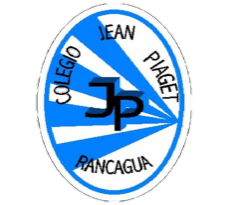 6° GRADEONLINE TESTWEEK N°27DATE: SEPTEMBER 29 th, 2020
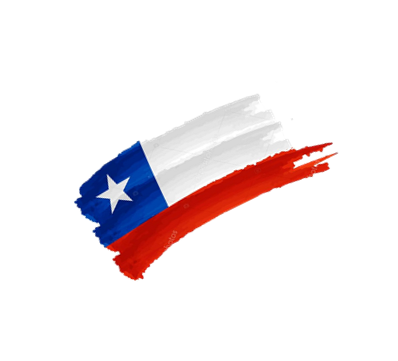 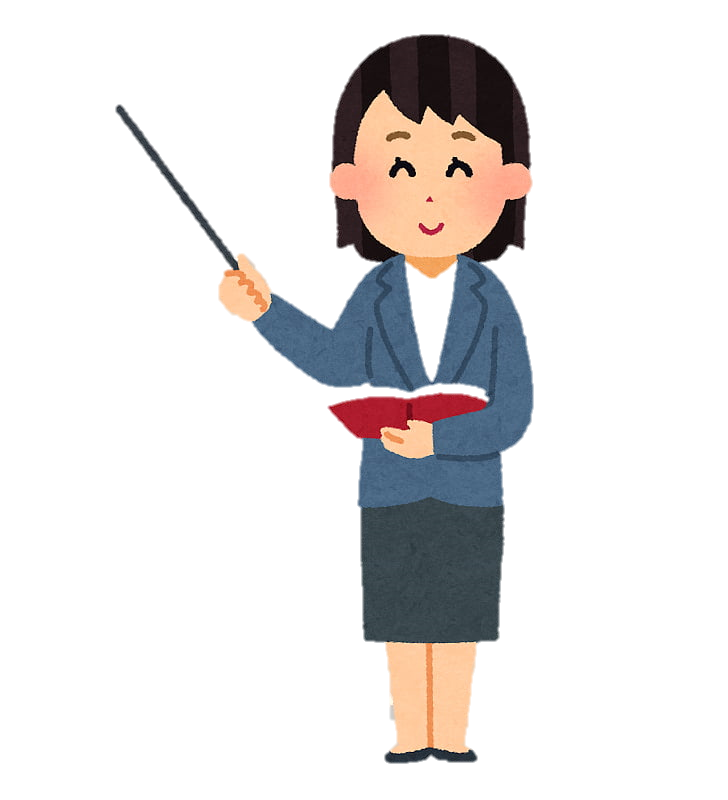 Miss Pía Cáceres G.
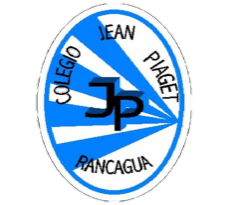 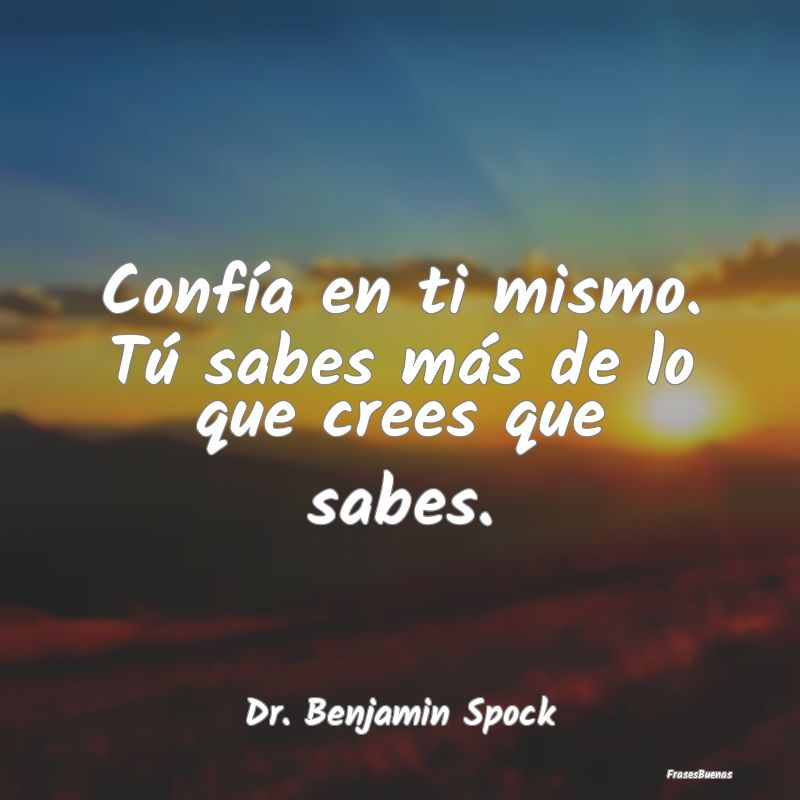